Chapter 3: Measures of Central Tendency
Introduction
Large set of multivariate data.
Measures of central tendency.
Three measures of central tendency.
Factors affecting choice of measure.
Frankfort-Nachmias/Leon-Guerrero, Social Statistics for a Diverse Society, 9e. © SAGE Publications, 2020.
2
[Speaker Notes: Satisfies Learning Objective 3.1: Explain the importance of measures of central tendency.

Often, one needs to describe a large set of multivariate data for which graphs and tables may not be the most efficient tools. 

Measures of central tendency: Numbers that describe what is average or typical of the distribution are called measures of central tendency.

The three measures of central tendency: 
The mode.
The median.
The mean.

Factors affecting choice of measure: The choice of an appropriate measure of central tendency for representing a distribution depends on three factors: 
The way the variables are measured (their level of measurement).
The shape of the distribution.
The purpose of the research.]
The Mode
Category or score with largest frequency.
Easiest one to identify.
Category in which largest number of cases fall.
Used with nominal level variables.
Frankfort-Nachmias/Leon-Guerrero, Social Statistics for a Diverse Society, 9e. © SAGE Publications, 2020.
3
[Speaker Notes: Satisfies Learning Objective 3.2: Calculate and interpret the mode, the median, and the mean.

The mode is the category or score with the largest frequency or percentage in the distribution.

The mode is not necessarily the category with the majority (i.e., more than 50%) of cases, it is simply the category in which the largest number (or proportion) of cases fall.

Used with nominal level variable: The mode is the only measure of central tendency that can be used with nominal-level variables.
With nominal variables, we are only able to classify respondents based on a qualitative and not on a quantitative property.
The mode can also be used to describe the most commonly occurring category in any distribution.]
The Median (1 of 4)
Used with ordinal level variables.
Divides distribution in two equal parts.
Suitable for categories arranged from lowest to highest.
Uses of median.
Frankfort-Nachmias/Leon-Guerrero, Social Statistics for a Diverse Society, 9e. © SAGE Publications, 2020.
4
[Speaker Notes: Satisfies Learning Objective 3.2: Calculate and interpret the mode, the median, and the mean.

The median is a measure of central tendency that can be calculated for variables that are at least at an ordinal level of measurement. 

Divides distribution in two equal parts: It is the score that divides the distribution into two equal parts so that half the cases are above it and half below it.

The median is a suitable measure for those variables whose categories or scores can be arranged in order of magnitude from the lowest to the highest.

Uses of median: The median can be used with ordinal or interval-ratio variables, for which scores can be at least rank-ordered but cannot be calculated for variables measured at the nominal level.]
The Median (2 of 4)
Finding the Median in Sorted Data
Simple inspection of sorted data.
Location of median differs.
An odd number of cases.
An even number of cases.
Frankfort-Nachmias/Leon-Guerrero, Social Statistics for a Diverse Society, 9e. © SAGE Publications, 2020.
5
[Speaker Notes: Satisfies Learning Objective 3.2: Calculate and interpret the mode, the median, and the mean.

The location of the median score differs somewhat, depending on whether the number of observations is odd or even.

An odd number of cases:
To locate the median, first arrange the responses in order from the lowest to the highest (or the highest to the lowest).
The median is the response associated with the middle case. Find the middle case when N (number of observations) is odd by adding 1 to N and dividing by 2.
The median is the response associated with the middle case.

An even number of cases:
To locate the median, first arrange the number of cases in order from the lowest to the highest.
When N is even (eight states), we no longer have a single middle case. 
The median is therefore located halfway between the two middle cases.
Find the two middle cases by using the previous formula:  N + 1/2, where N is the number of cases.
As a note of caution, when data are ordinal, averaging the middle two scores is no longer appropriate. The median simply falls between two middle values.]
The Median (3 of 4)
Finding the Median in Frequency Distributions
Identify the associated category.
Formula.
Value of the response category.
Frankfort-Nachmias/Leon-Guerrero, Social Statistics for a Diverse Society, 9e. © SAGE Publications, 2020.
6
[Speaker Notes: Satisfies Learning Objective 3.2: Calculate and interpret the mode, the median, and the mean.

To find the median, identify the category associated with the observation located at the middle of the distribution.
Use formula (N + 1)/2. 
The median is the value of the response category, not the frequency.]
The Median (4 of 4)
Locating Percentiles in a Frequency Distribution
Median as a special case of percentiles.
nth percentile.
Data ordinal or higher level.
Quartile as measure of location.
Frankfort-Nachmias/Leon-Guerrero, Social Statistics for a Diverse Society, 9e. © SAGE Publications, 2020.
7
[Speaker Notes: Satisfies Learning Objective 3.3: Identify the relative strengths and weaknesses of the three measures.

The median is a special case of a more general set of measures of location called percentiles.

A percentile is a score at or below which a specific percentage of the distribution falls.  

The nth percentile is a score below which n% of the distribution falls. 

Data ordinal or higher level: Like the median, percentiles require that data be ordinal or higher in level of measurement.

Percentiles are easy to identify when the data are arranged in frequency distributions.

Another widely used measure of location is the quartile: The lower quartile is equal to the 25th percentile and the upper quartile is equal to the 75th percentile.]
The Mean (1 of 4)
Frankfort-Nachmias/Leon-Guerrero, Social Statistics for a Diverse Society, 9e. © SAGE Publications, 2020.
8
The Mean (2 of 4)
Understanding Some Important Properties of the Arithmetic Mean: Interval Ratio Measurement
Requires addition and division.
Only level of measurement possible.
Frankfort-Nachmias/Leon-Guerrero, Social Statistics for a Diverse Society, 9e. © SAGE Publications, 2020.
9
[Speaker Notes: Satisfies Learning Objective 3.3: Identify the relative strengths and weaknesses of the three measures.

Because it requires the mathematical operations of addition and division, the mean can be calculated only for variables measured at the interval-ratio level.

This is the only level of measurement that provides numbers that can be added and divided.]
The Mean (3 of 4)
Understanding Some Important Properties of the Arithmetic Mean: Center of Gravity
Incorporates all scores.
Point of balance.
Sum of differences always zero.
Frankfort-Nachmias/Leon-Guerrero, Social Statistics for a Diverse Society, 9e. © SAGE Publications, 2020.
10
[Speaker Notes: Satisfies Learning Objective 3.3: Identify the relative strengths and weaknesses of the three measures.

Because the mean incorporates all the scores in the distribution, we can think of it as the center of gravity of the distribution.

Point of balance: The mean is the point that perfectly balances all the scores in the distribution.

Sum of differences always zero: If we subtract the mean from each score and add up all the differences, the sum will always be zero.]
The Mean (4 of 4)
Understanding Some Important Properties of the Arithmetic Mean: Sensitivity to Extremes
Every score enters calculation.
Mean sensitive to extreme scores.
Not suitable as measure of central tendency.
Frankfort-Nachmias/Leon-Guerrero, Social Statistics for a Diverse Society, 9e. © SAGE Publications, 2020.
11
[Speaker Notes: Satisfies Learning Objective 3.3: Identify the relative strengths and weaknesses of the three measures.

Unlike with the mode or the median, every score enters into the calculation of the mean.

The mean is pulled in the direction of either very high or very low values.

Because of the sensitivity of the mean, it is not suitable as a measure of central tendency in distributions that have a few very extreme values on one side of the distribution.]
Reading the Research Literature: The Case of Reporting Income
Income inequality by gender.
Reported in scholarly research and government publications.
Women’s median earnings 82% of men’s median earnings in 2017.
Frankfort-Nachmias/Leon-Guerrero, Social Statistics for a Diverse Society, 9e. © SAGE Publications, 2020.
12
[Speaker Notes: Gender income inequality has not been achieved and can be reviewed in published income data.
Median earnings are routinely reported in scholarly research and government publications, such as those by the US Department of Labor and Census Bureau.
In 2017, women’s median earnings were 82% of men’s median earnings.]
Statistics in Practice: The Shape of the Distribution (1 of 2)
Described by their general shape.
Demonstration on distribution being symmetrical or skewed.
The symmetrical distribution.
Frankfort-Nachmias/Leon-Guerrero, Social Statistics for a Diverse Society, 9e. © SAGE Publications, 2020.
13
[Speaker Notes: Satisfies Learning Objective 3.3: Identify the relative strengths and weaknesses of the three measures.

Described by their general shape: The distribution of interval-ratio variables can also be described by their general shape.

Demonstration on distribution being symmetrical or skewed: Using histograms, produced by SPSS, we will demonstrate how a distribution can be either symmetrical or skewed, depending on whether there are a few extreme values at one end of the distribution.

The symmetrical distribution: 
A distribution is symmetrical if the frequencies at the right and left tails of the distribution are identical, so that if it is divided into two halves, each will be the mirror image of the other.
In a unimodal, symmetrical distribution, the mean, median, and mode are identical.]
Statistics in Practice: The Shape of the Distribution (2 of 2)
The positively skewed distribution.
The negatively skewed distribution.
Guidelines for identifying the shape of a distribution.
Frankfort-Nachmias/Leon-Guerrero, Social Statistics for a Diverse Society, 9e. © SAGE Publications, 2020.
14
[Speaker Notes: Satisfies Learning Objective 3.3: Identify the relative strengths and weaknesses of the three measures.

The positively skewed distribution:
As a general rule, for skewed distributions the mean, the median, and the mode do not coincide.
The mean, which is always pulled in the direction of extreme scores, falls closest to the tail of the distribution where a small number of extreme scores are located. This is represented as positively skewed distribution.

The negatively skewed distribution:
The distribution of the number of years spent in school for those without a high school diploma is a negatively skewed distribution.
Here, the mode has the highest value, the median has the second highest value, and the mean has the lowest value. 

Guidelines for identifying the shape of a distribution: 
In unimodal distributions, when the mode, the median, and the mean coincide or are almost identical, the distribution is symmetrical.
When the mean is higher than the median (or is positioned to the right of the median), the distribution is positively skewed.
When the mean is lower than the median (or is positioned to the left of the median), the distribution is negatively skewed.]
Considerations for Choosing a Measure of Central Tendency(1 of 5)
Only one measure used.
Many considerations to decide.
Affect choice of appropriate measure.
Frankfort-Nachmias/Leon-Guerrero, Social Statistics for a Diverse Society, 9e. © SAGE Publications, 2020.
15
[Speaker Notes: Satisfies Learning Objective 3.3: Determine and explain the shape of the distribution.
 
Only one measure used: In general, one tends to use only one of the three measures of central tendency, and the choice of the appropriate one involves a number of considerations.

Affect choice of appropriate measure: These considerations and how they affect our choice of the appropriate measure are presented in the form of a decision tree.]
Considerations for Choosing a Measure of Central Tendency(2 of 5)
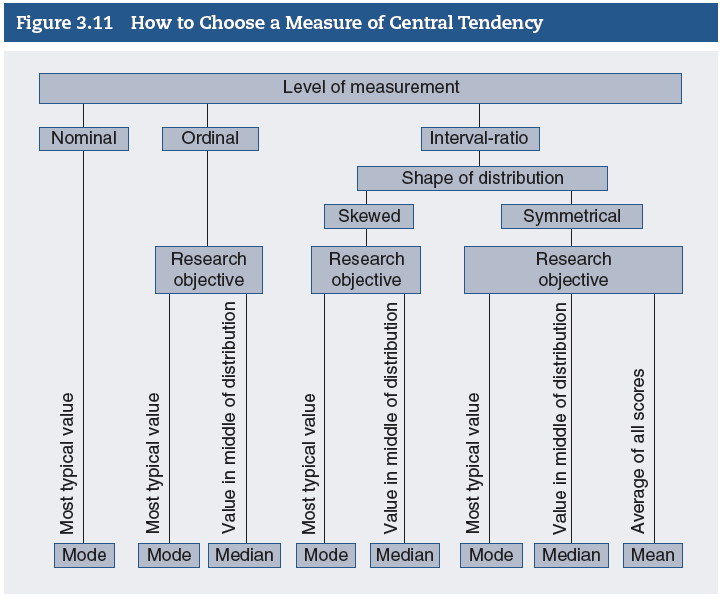 Frankfort-Nachmias/Leon-Guerrero, Social Statistics for a Diverse Society, 9e. © SAGE Publications, 2020.
16
[Speaker Notes: Satisfies Learning Objective 3.3: Determine and explain the shape of the distribution.

Figure 3.11: Decision tree showing considerations for choosing a measure of central tendency.]
Considerations for Choosing a Measure of Central Tendency(3 of 5)
Level of Measurement
Primary consideration in choosing a measure.
Two choices with ordinal data.
Choices are complex for interval-ratio level.
Frankfort-Nachmias/Leon-Guerrero, Social Statistics for a Diverse Society, 9e. © SAGE Publications, 2020.
17
[Speaker Notes: Satisfies Learning Objective 3.3: Determine and explain the shape of the distribution.
 
Primary consideration in choosing a measure: The variable’s level of measurement is the primary consideration in choosing a measure of central tendency.

Two choices with ordinal data: (1) The mode or (2) the median (or sometimes both).

Choices are complex for interval-ratio level: When the data are measured on an interval-ratio level, the choice between the appropriate measures is a bit more complex and is restricted by the shape of the distribution.]
Considerations for Choosing a Measure of Central Tendency(4 of 5)
Skewed Distributions
Mean gives misleading information.
Median or mode chosen as preferred measure.
Frankfort-Nachmias/Leon-Guerrero, Social Statistics for a Diverse Society, 9e. © SAGE Publications, 2020.
18
[Speaker Notes: Satisfies Learning Objective 3.3: Determine and explain the shape of the distribution.

When the distribution is skewed, the mean may give misleading information on the central tendency because its value is affected by extreme scores in the distribution.

The median or the mode can be chosen as the preferred measure of central tendency because neither is influenced by extreme scores.]
Considerations for Choosing a Measure of Central Tendency(5 of 5)
Symmetrical Distributions
Any of the three averages.
Choice depends on research objective.
Mean, best choice.
Frankfort-Nachmias/Leon-Guerrero, Social Statistics for a Diverse Society, 9e. © SAGE Publications, 2020.
19
[Speaker Notes: Satisfies Learning Objective 3.3: Determine and explain the shape of the distribution.

When the distribution we want to analyze is symmetrical, we can use any of the three averages.

Our choice depends on the research objective and what we want to know about the distribution.

The mean is our best choice because it contains the greatest amount of information and is easier to use in more advanced statistical analyses.]